Kontrak Perkuliahan
Pertemuan Pertama
Sistem Perkuliahan
Dilakukan secara online dengan menggunakan media Learning Management System (LMS) dan Whatsapp (WA)
Mahasiswa harus mengisi absen (daftar hadir) di LMS
Materi diupload di LMS
Tugas mahasiswa diupload di LMS
Kewajiban masuk minimal 75 % dari 16 kali pertemuan
Sistem Perkuliahan
Jika kehadiran kurang dari 75 %, maka mahasiswa tidak diperbolehkan mengikuti UAS atau nilai maksimal “D”
Mahasiswa harus mengikuti diskusi secara aktif di media yang disepakati
Nama di Whatsapp (WA) harus nama lengkap, bukan inisial (nama samaran). Jika menggunakan nama samaran maka dianggap tidak hadir (tidak mendapatkan nilai dalam diskusi)
Tugas
Tugas harus diupload di LMS
Tugas kelompok dikumpulkan dalam bentuk soft copy makalah dan power point
Tugas individu adalah keaktifan mahasiswa dalam proses diskusi (aktif bertanya dan aktif menjawab).
Tugas kelompok dikumpulkan pada saat UTS. Jika terlambat maka nilai dikurangi.
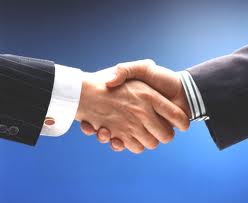 KONTRAK KESEPAKATAN
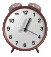 TEPAT WAKTU
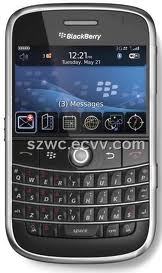 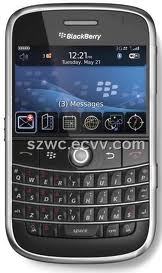 HANDPHONE SILENT/OFF
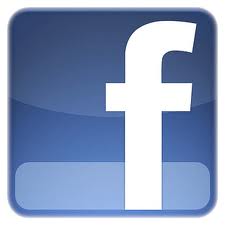 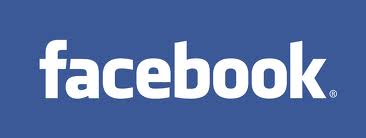 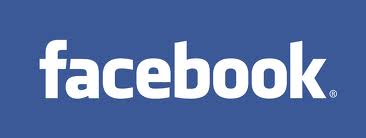 FACEBOOK OFF
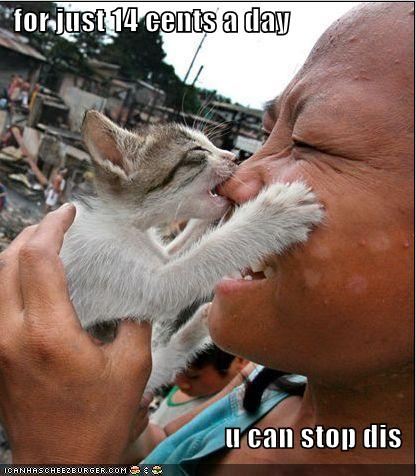 SALING MENGHARGAI
BERPARTISIPASI AKTIF
NON SMOKING AREA
KEBERSIHAN TANGGUNG JAWAB BERSAMA